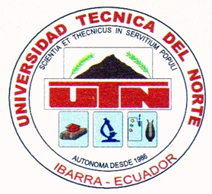 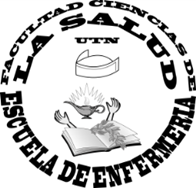 Universidad Técnica del NorteFacultad Ciencias de la Salud Carrera de EnfermeríaTesis previa a la obtención del titulo de licenciatura en enfermeríaTema: Salud sexual y reproductiva con enfoque de género en jóvenes adolescentes del primer año de bachillerato secretariado “C” de la Unidad Educativa  «Ibarra» 2013
Co-investigadora: Lizeth Hernández

Directora de tesis : Lic. Geovanna Altamirano

Ibarra, Abril del 2015
Planteamiento del problema
Justificación
Objetivos
Marco Referencial
Marco contextual
Marco conceptual
Metodología de la Investigación
Procedimiento de la Investigación
Etapas del proyecto
Población y muestra
Técnicas e instrumentos
Características sociodemográficas de las estudiantes de la Unidad Educativa Ibarra
Adolescentes
Padres
Análisis de Resultados Características sociodemográficas
Conocimientos de los estudiantes de los componentes de la política de salud sexual y reproductiva, tomando en cuenta que conoce, que sabe y que practica
Análisis de resultados Conocimientos de los estudiantes de los componentes de la política de salud sexual y reproductiva
Factores protectores y factores  de riesgo frente al manejo de los componentes de la política de salud sexual y reproductiva
Análisis de factores protectores encontrados en las adolescentes
Análisis de factores de riesgo encontrados en las adolescentes
Determinar el acceso a la información y consejería con respecto a salud sexual y reproductiva de las adolescentes de Unidad Educativa Ibarra
Análisis sobre el acceso a la información y consejería con respecto a salud sexual y reproductiva de las adolescentes de Unidad Educativa Ibarra
Conclusiones
Recomendaciones
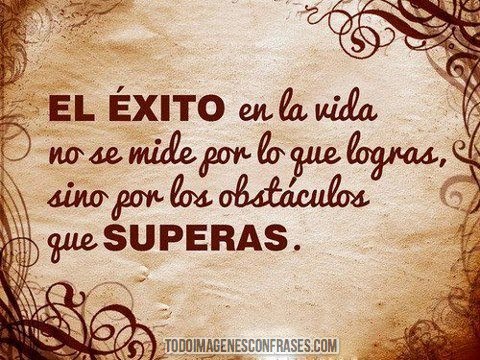 Muchas gracias